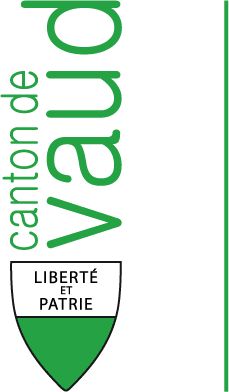 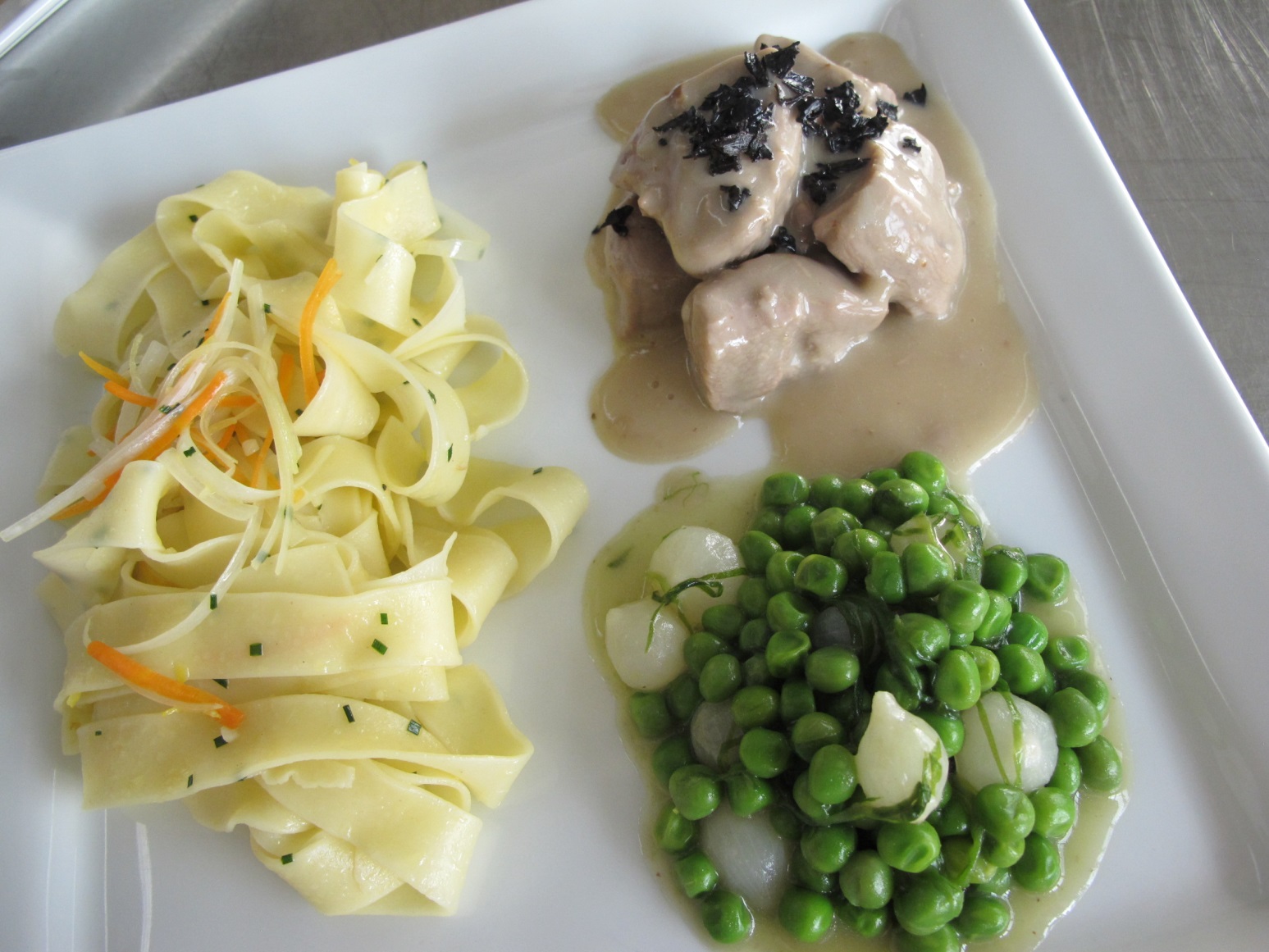 Fricassée de veau 
aux cornes d’abondance
Tagliatelles maison
Petits pois à la française
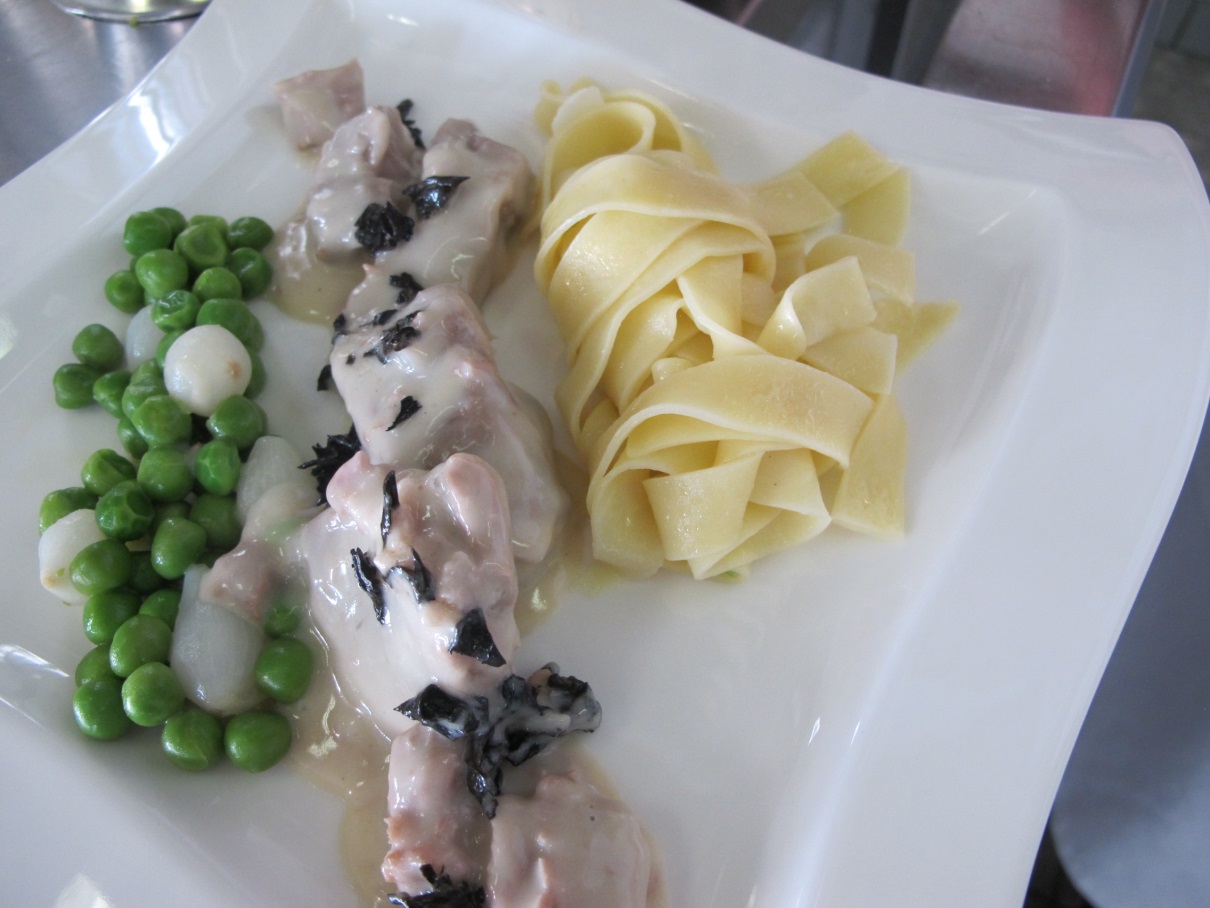 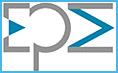 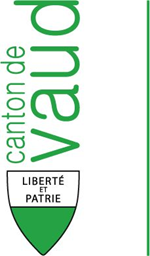 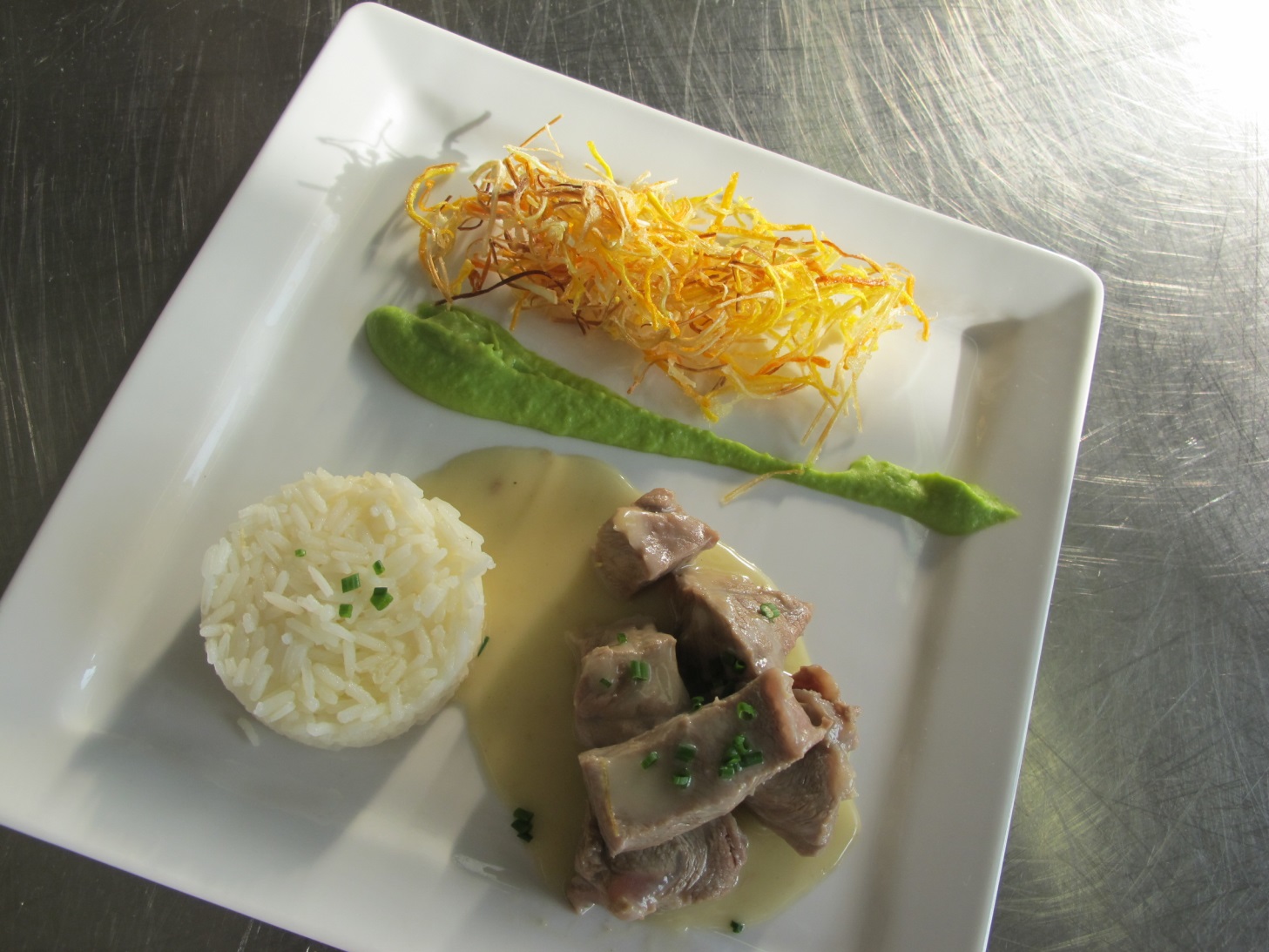 Blanquette de veau
avec paille de légumes
Riz créole
Purée de petits pois
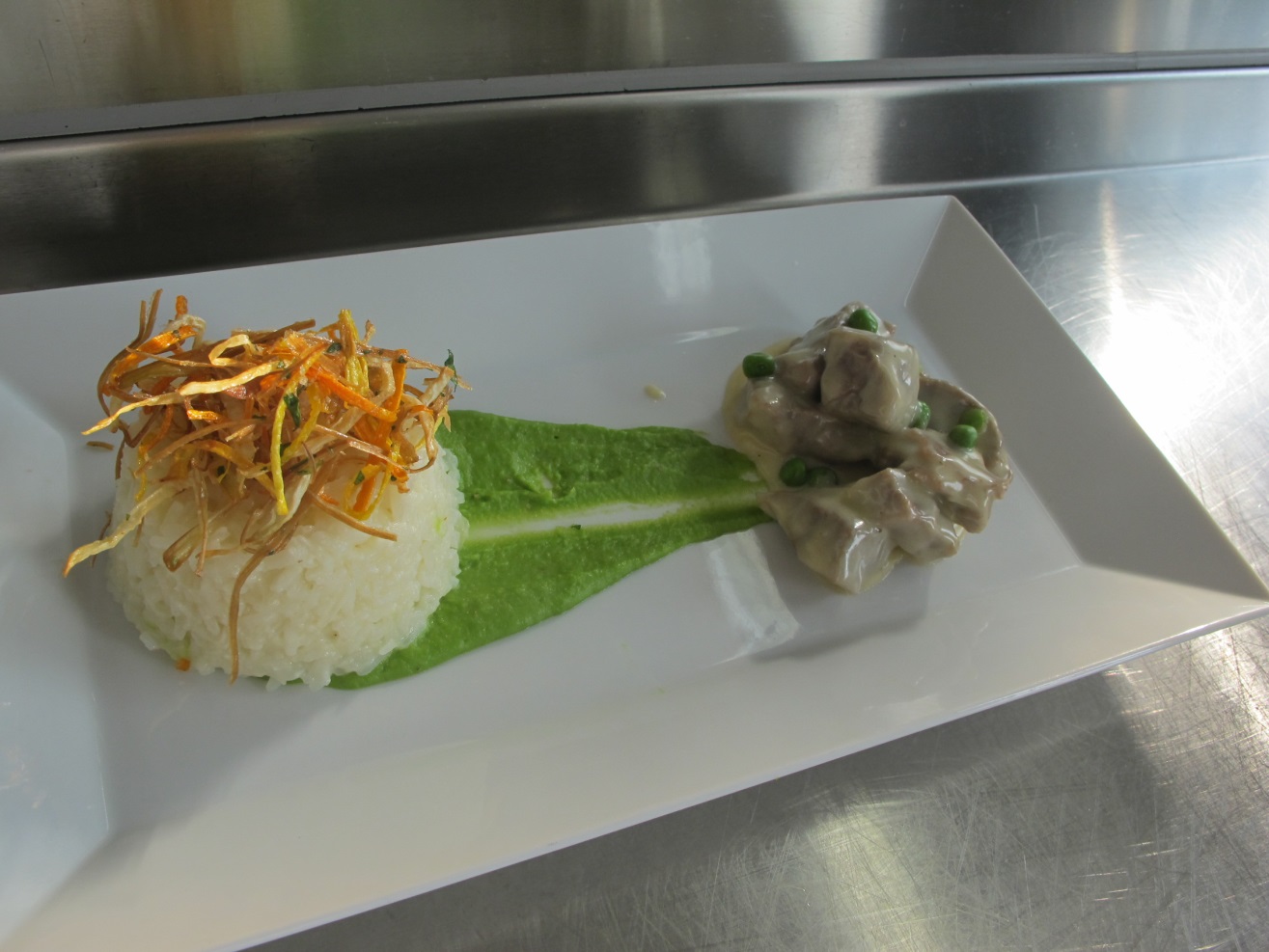 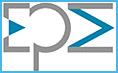